عنوان الدرس :
قراءة
( النص التطبيقي)
عاطف والعصافير
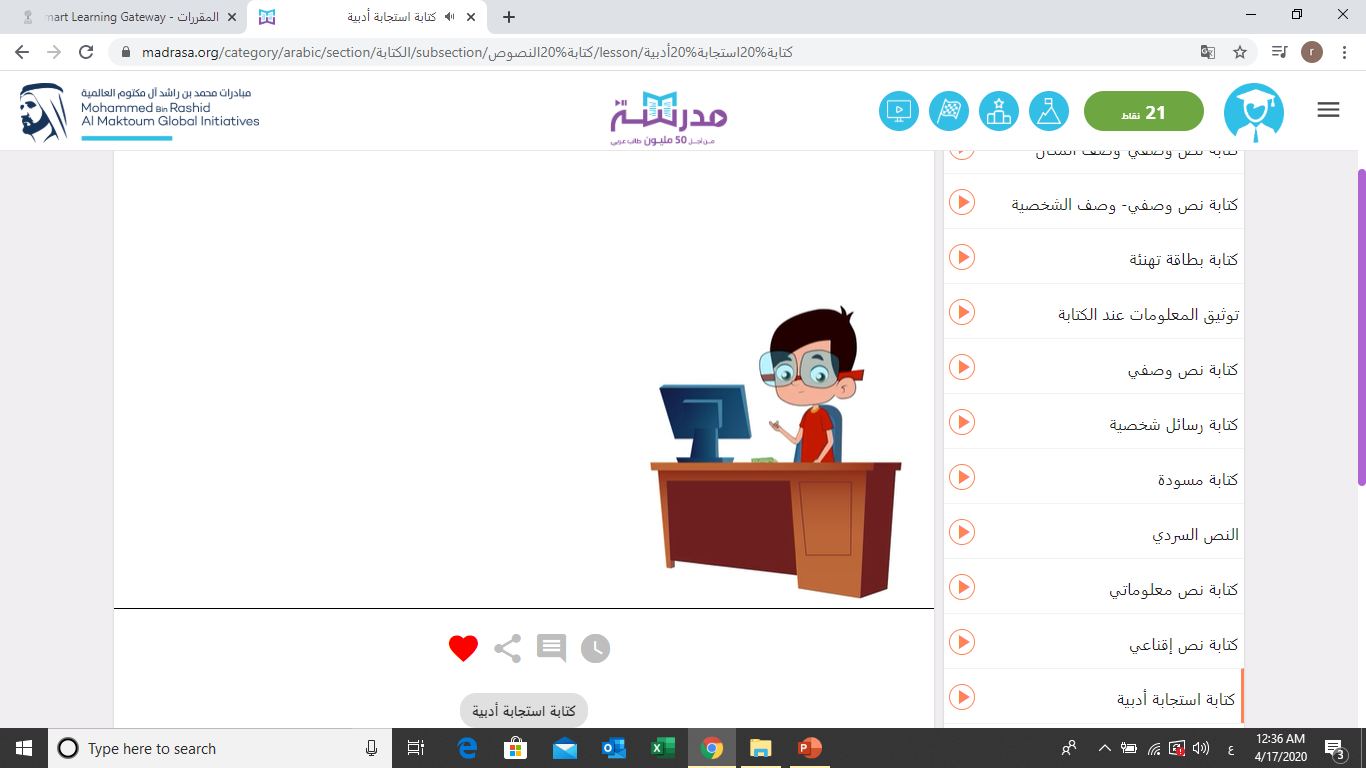 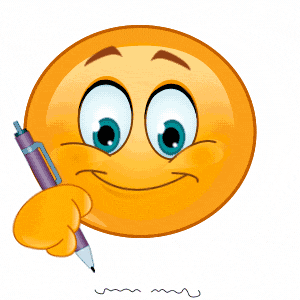 نواتج التعلم :
1 -  أن يقرأ الطالب النصوص بطلاقة قراءة جهرية مراعيا التنغيم و الضبط السليم في حدود 80 كلمة في الدقيقة الواحدة.
2 – أن يذكر الطالب أحداث القصة مرتبة  .
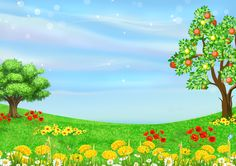 عاطف و العصافير
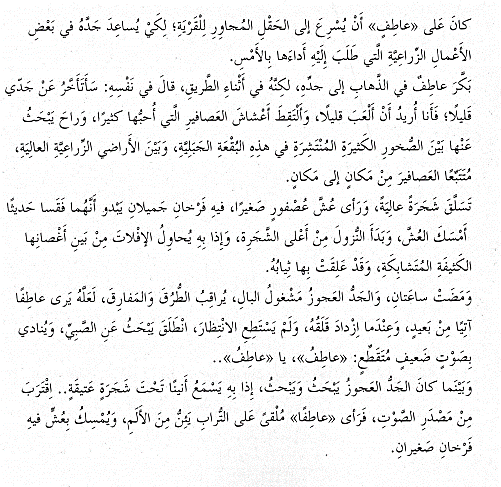 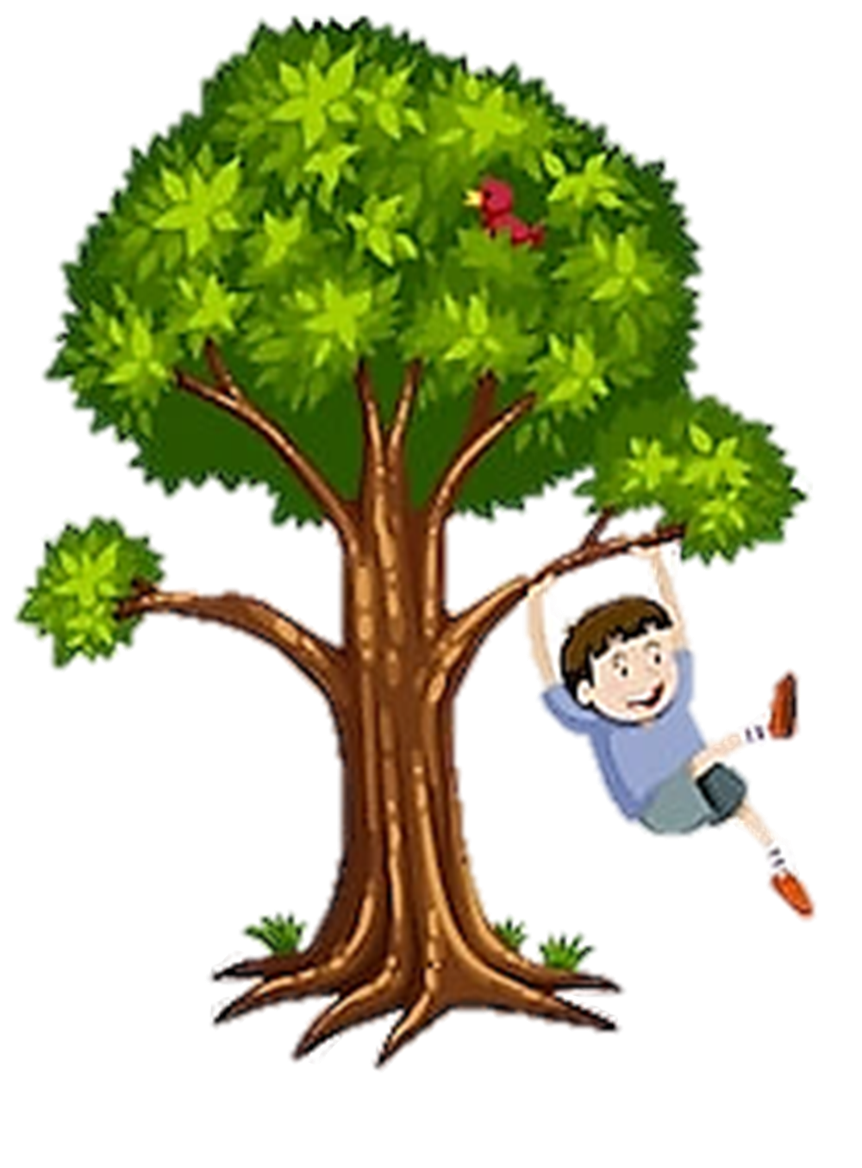 كتاب النشاط صفحة 12
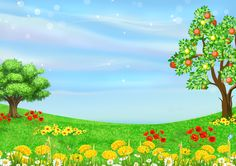 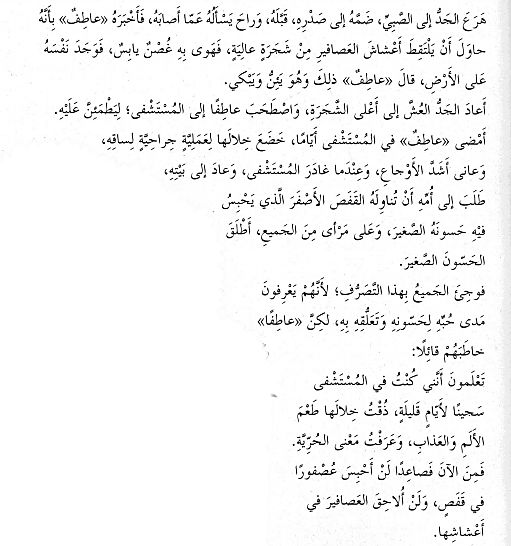 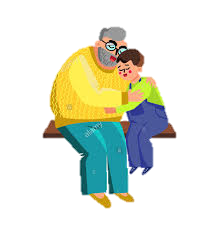 البداية:
ذهاب عاطف إلى الحقل لمساعدة جده في الأعمال الزراعية .
كتاب النشاط 
ضفحة14
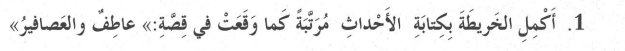 الوسط:
وقوع عاطف أثناء محاولته التقاط أحد الأعشاش و مكوثه في المستشفى أيامًا خضع خلالها لعملية جراحية لساقه. 
.
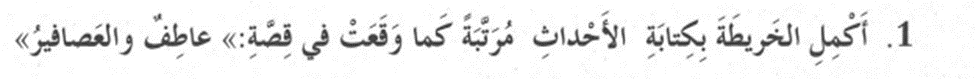 النهاية:
عرف عاطف معنى الحرية وقرر
ألا يحبس ‏عصفورًا في قفص ،و ألا
 يلاحق العصافير في أعشاشها.
عناصر القصة 
https://wordwall.net/ar/resource/5125209/%d9%86%d8%b3%d8%ae%d8%a9-%d9%85%d9%86-%d9%85%d9%86%d8%a7%d9%82%d8%b4%d8%a9-%d8%b9%d9%86%d8%a7%d8%b5%d8%b1-%d8%a7%d9%84%d9%82%d8%b5%d8%a9
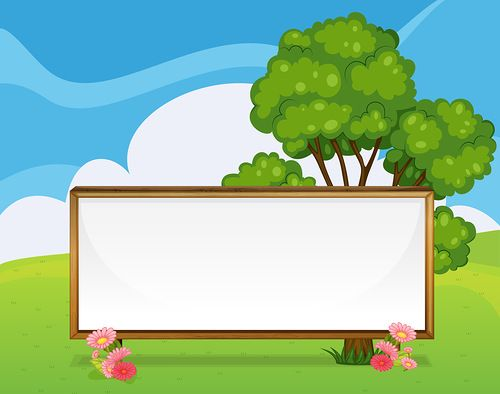 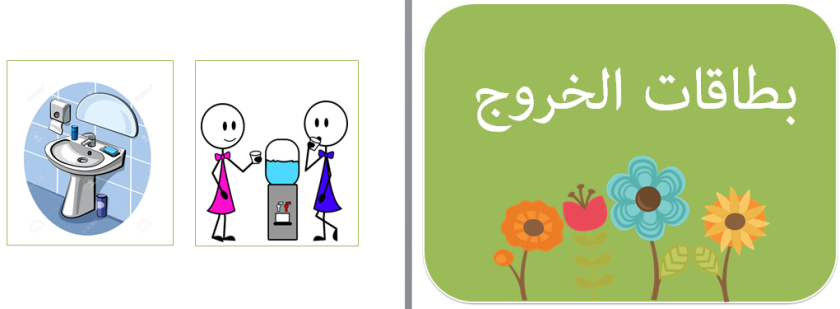 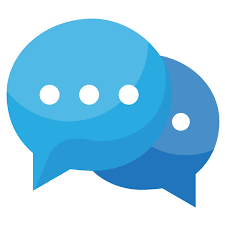 اكتب في الدردشة ما الذي تعلمته اليوم من عاطف
اكتب في الدردشة أو في دفترك 
 ما الذي تعلمته اليوم من عاطف ؟